GDPR - Tillsyn och efterlevnadElisabeth Jilderyd, Datainspektionen
GDPR-dagen
Advokatfirman Delphi
Göteborg, 6 februari 2019
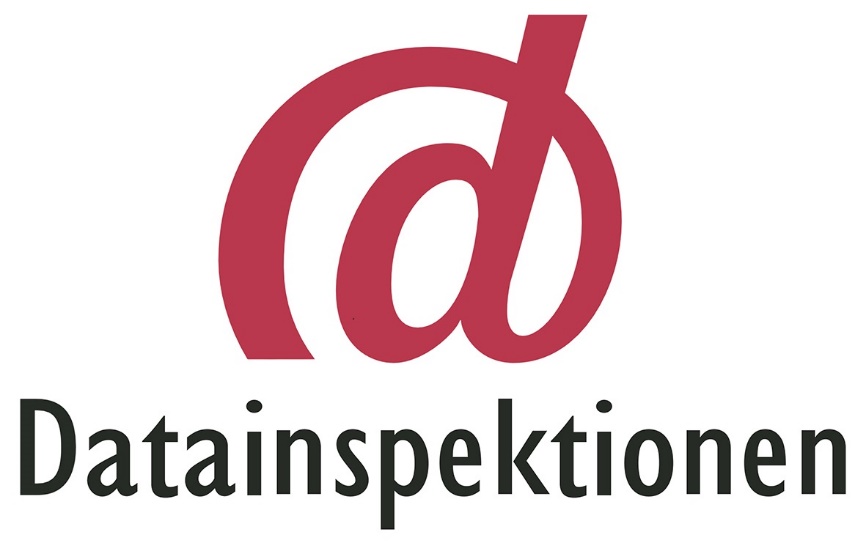 Lite kort om Datainspektionen
Datainspektionens vision
Ett tryggt informationssamhälle – tillsammans värnar vi den personliga integriteten

Vår värdegrund
Tillgänglighet, transparens, tydlighet, tillit och tillsammans

Vår målbild 2021
Vi är en välkänd myndighet med stort förtroende
Sju strategiska utvecklingsområden
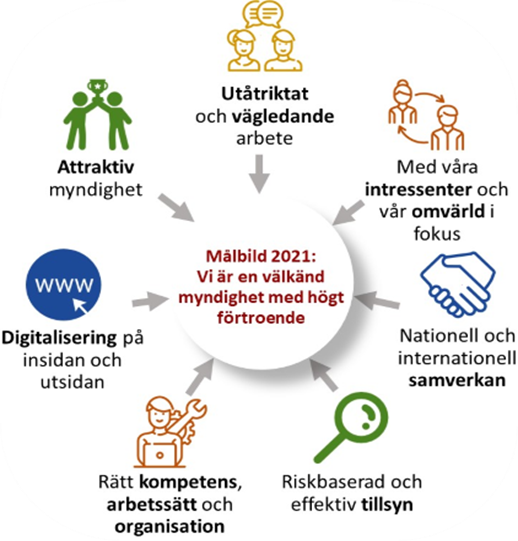 Datainspektionens organisation
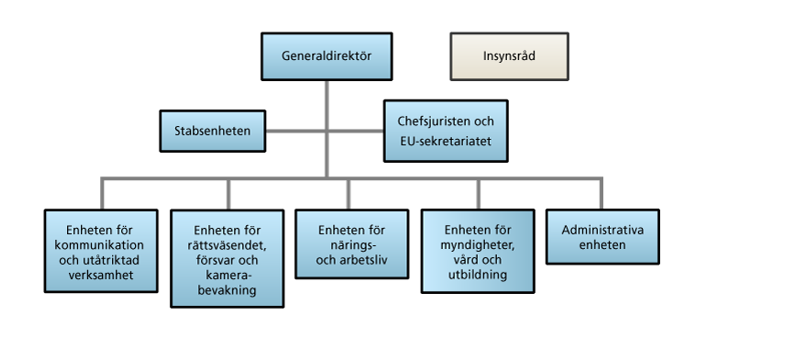 Stor bredd på uppgifterna
Förebyggande/utåtriktat arbete
Tillståndsgivning
Tillsynsarbete
EU-samverkan  
En myndigheten med många aktuella och spännande frågor!
Vad har hänt sedan 25 maj 2018?
Datainspektionen har blivit större … från 50 medarbetare till 85 …

… och fått nya uppgifter/befogenheter … (anmälningar av personuppgiftsincidenter, förhandssamråd, sanktionsavgifter …)

EU-samarbetet har fått fart – EDPB, one-stop-shop, IMI 

Nya vägledningar tas fram

”Praxis” från EU-domstolen 

Tillsyn på gång …
Lite statistik … 25 maj 2018 – 31 jan 2019
Klagomål – ca 1600 

Personuppgiftsincidenter anmälda – ca 2500

Inledda tillsynsärenden – drygt 110 (DSO + kamera)

6 806 skriftliga upplysningsärenden

5 725 telefonsamtal har besvarats (av 13 564 inkommande samtal som inte kunnat tas emot)

Budget 2018: 85,3 milj kronor/ 2019: 94,3 milj. kronor

Övrigt: utbildningar, föreläsningar, remissyttranden
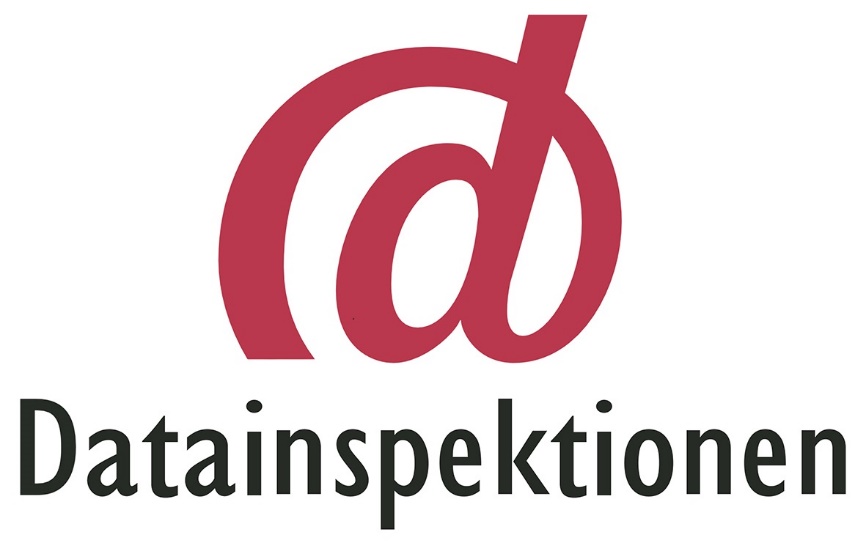 Lite kort om dataskyddsreglerna
[Speaker Notes: Kan väljas bort]
Hur gör jag för att följa GDPR?
Ansvarsprincipen

Utse ett DSO – om det krävs eller om det bedöms lämpligt

Inventera och dokumentera vilka behandlingar som ska ske

Behövs en konsekvensbedömning?

Identifiera nödvändiga säkerhetsåtgärder
Hur gör jag för att följa GDPR?
Identifiera andra nödvändiga åtgärder för att uppfylla GDPR och för att minska dataskydds- och integritetsrisker

Information till registrerade

Behandlas känsliga uppgifter?

Förs uppgifter över till tredje land?

Biträdesavtal?
Hur gör jag för att följa GDPR?
Ta fram information som kan ges till de registrerade

Sätt upp en systematik och rutiner för att kunna
Upptäcka och anmäla personuppgiftsincidenter
Ta emot och hantera begäran om åtkomst, rättelse, radering m.m.

Identifiera vilken dataskyddsmyndighet i EU som är ”er” kontaktpunkt
Nya uppgifter för Datainspektionen – och verksamheterna
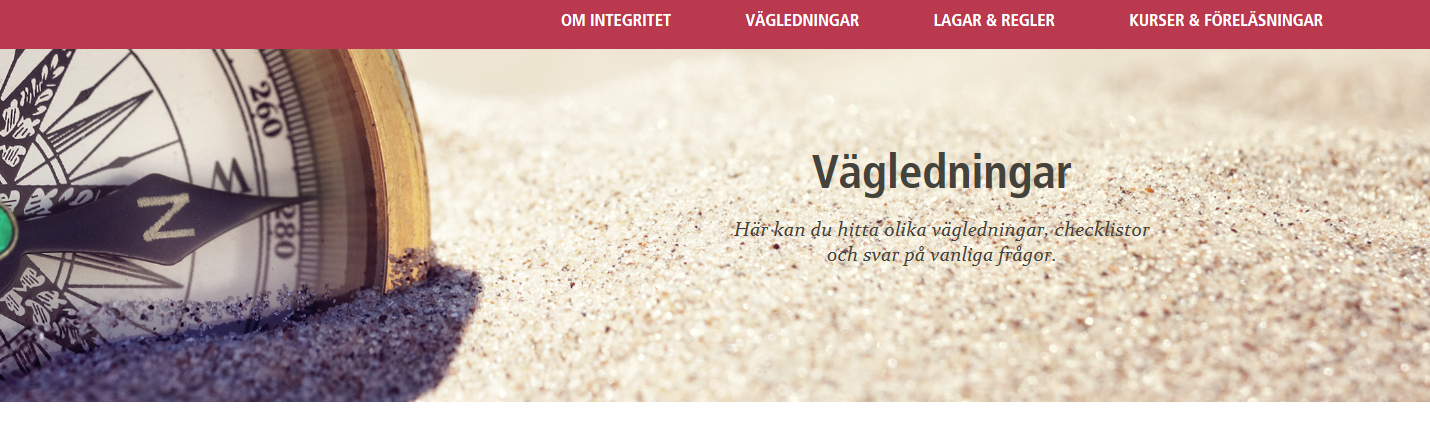 Vilken hjälp finns?
Konsekvensbedömning – vägledning från WP29 + förteckning från DI

Tredjelandsöverföring – vägledning om undantagssitutioner i artikel 49

Anmälan av personuppgiftsincidenter – vägledning WP29 + anmälningsblankett

DSO – vägledning från WP 29 + anmälningsblankett

Relevant dataskyddsmyndighet – vägledning från WP29
Vilka vägledningar är på gång?
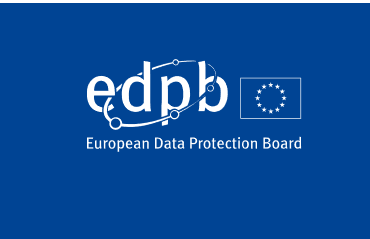 Uppförandekoder

Tredjelandsöverföring

Kamerabevakning

Personuppgiftsansvarig/personuppgiftsbiträde

Sociala medier – s.k. targeting funktioner
EU-samarbetet
One Stop Shop – IMI (ca 300 ärenden)

Europeiska dataskyddsstyrelsen – EDPB 
	(11 plenarmöten 2019 jämfört med 4-5 tidigare år …
	+ drygt 10 olika arbetsgrupper …)

Vägledningar
Yttranden 
Beslut i enskilda ärenden
Tillsyn – avslutad och på gång
DSO-tillsynen
 Förteckningsskyldigheten – BDL
 Samtycke
 Personuppgiftsansvarig/personuppgiftsbiträde
 DSO – fortsättning
 Google – RTBF och klagomål från Sveriges konsumenter
 Kamera
Grannar
Brandstationer
SL:s kroppsburna kameror
Övriga erfarenheter – några utmaningar:
Tolkning och vägledning efterfrågas i många olika avseenden

Sjösättning av nya verktyg – certifiering, uppförandekoder m.m.

Balans mellan integritet och digitalisering

Antal gränsöverskridande ärenden
Frågor ?
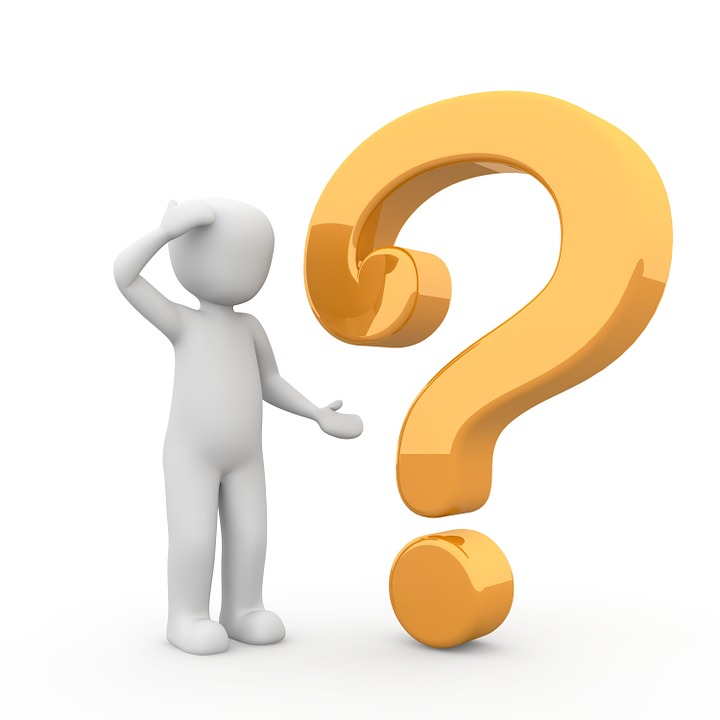